Pathology of the renal and urologic systems
V. Žampachová
I. ÚP
Signs and symptoms of renal/urinary tract problems
Urinary frequency / urgency /nocturia
Urinary incontinence
Pain (shoulder, back, flank, pelvis, lower abdomen)
Dysuria (painful urination) – usually uretritis/cystitis
Hematuria – glomerular injury, tumors, trauma
Pyuria - infection
Fever and chills - infection
Thirst, tiredness, weight gain – chronic renal failure
Edema (facial, swollen ankles) – acute/chronic glomerular injury
Signs and symptoms of renal/urinary tract problems
Hypertension – renal ischemia, sodium + fluid retention
Oliguria (diminished amount of urine) – renal failure, obstruction, dehydration
Polyuria (excessive amount of urine) – excessive fluid intake (beer), diabetes mellitus, renal tubular disorder
Renal (ureteric) colic – passage of stone/blood clot 
Anaemia - ↓ renal production of erythropoetin
Calcium metabolism problems – metastatic calcifications (arteries, soft tissues, inner organs), bone resorption
Signs and symptoms of renal/urinary tract problems
Urine analysis 
urine production rate
concentrating power of kidneys
urinary protein – glomerular / tubular lesions
urinary casts – hyaline casts (protein)
                                granular casts (inflammatory cells)
                                 red cell casts (severe glomerular damage )
Signs and symptoms of renal/urinary tract problems
Blood analysis (urea, creatinine, electrolytes) – glomerular filtration rate GFR, general integrity of renal function
Imaging methods (X-ray, ultrasound, angiography, contrast urography)
Cystoscopy
Renal biopsy (histology, immunofluorescence, electron microscopy)
Signs and symptoms of renal/urinary tract problems
Asymptomatic hematuria and/or proteinuria – mild glomerular lesion
Polyuria + nocturia + electrolyte disorders – renal tubular defects
Bacteriuria + pyuria – urinary tract infection (UTI)
Renal colic + hematuria - nephrolithiasis
Signs and symptoms of renal/urinary tract problems
Uraemia
Renal insufficiency - GFR 20-50% of normal
Azotemia – increase of blood urea and creatinine due to decreased glomerular filtration (20-30%), or extrarenal cause
 Uraemia - azotemia together with several clinical and biochemical abnormities: metabolic, endocrine, … (uremic gastroenteritis, peripheral neuropathy, fibrinous pericarditis)
Renal failure - GFR less than 20-25%, oedema, uraemia;                                        causes: prerenal, postrenal, renal (vascular, glomerular, tubulointerstitial); acute r.f. (oliguria→anuria) chronic r.f.
End-stage renal disease - GFR less than  5%  of norm
Signs and symptoms of renal glomerular problems
Nephritic syndrome due to acute glomerular disease; hematuria + mild proteinuria + hypertension
Rapidly progressive glomerulonephritis – very rapid (days-weeks) nephritic syndrome
Nephrotic syndrome: usually chronic glomerular disease, severe proteinuria (>3,5 g/d) + oedema + hyperlipidemia + lipiduria
Inborn disorders
10% of all people
hereditary or acquired developmental defect
decreased volume of renal tissue (e.g. agenesis)
disorders of differentiation (dysplasia)
anatomical abnormalities (ectopy – abnormal site) 
metabolic disorders (cystinuria, …)
Cystic renal disease
Hereditary, congenital nonhereditary, acquired
Pathogenesis: primary defect of tubular epithelial cells and their growth, resulting in tubular dilatation 
Cavity filled with fluid, epithelial lining
Multiple or solitary 
Solitary cyst may simulate a tumor
Affects the whole kidney, or mostly cortex or medulla
Pain, hematuria, hypertension, UTI, stones
Inborn disorders
Adult polycystic kidney disease
 common congenital disease, ↓of renal function in the 3.-  4. dec., autosomal dominant
+ liver cysts, arterial berry aneurysms. 
↑risk of renal cancer
gross:  symmetric kidney enlargement – lenght to 30 cm, weight to 8 kg, multiple cysts 0,5-50mm
Polycystic kidney
Inborn disorders - implications
Worsening of signs/symptoms of a known disorder
Signs/symptoms suggestive of inborn disorders
Possible kidney enlargement – atypical findings on palpation
Urinary tract obstruction
increased susceptibility to urolithiasis
increased susceptibility to infection
risk of hydronephrosis

Combination of inborn + acquired risk factors
Vesico-ureteric reflux
Incompetence of the vesico-ureteral valve
Combination of congenital defect (short intravesical part of ureter, 1-2% of children)
↓ ureteral contractility in infection
acquired in bladder atony (spinal cord injury)
Obstruction causes
Intrinsic – luminal obstruction (stone, blood clot, necrotic papilla, tumor or its part)
Wall stenosis or dysfunction (inborn, inflammation, postinflammatory, tumor, …)
Extrinsic – external compression, some causes common for both sexes, some different
Obstruction causes
In males: prostatic hyperplasia, prostatic ca, urethral stenosis, phimosis + complications
In females: pregnancy, cervical ca (+ therapy), uterine myoma, ovarian tumor, uterine prolapse
in both: chronic inflammation/fibrosis (retroperitoneal fibrosis), tumor (colorectal ca, LN,...), aortic aneurysm
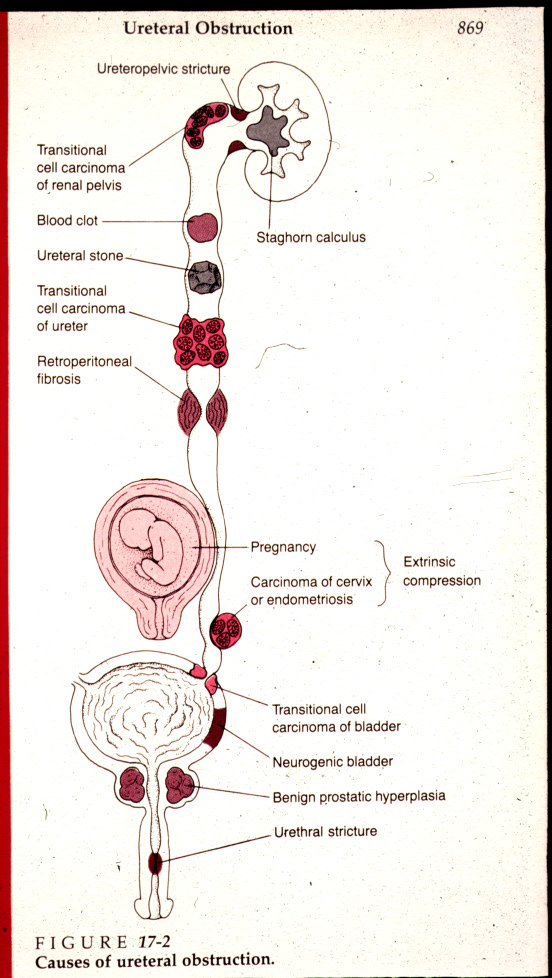 Renal – urinary calculi
5% of adults, recurrence common
Usually of renal origin
Stones > 5 mm cannot pass into ureter
Small stones - ↑ risk of obstruction
Renal colic – pain + spasms during the passage of a stone along the ureter, hematuria
Chronic dull pain lumbal – lower pelvic region
Recurrent infection - possible presentation
Urinary calculi
Calcium containing stones: commonest, laid down in an acid urine.
Complex triple phosphate stones: often associated with urinary infection, in an alkaline urine.
Mixture of uric acid and urate-uric acid stones, 20% of patients with gout, in an acid urine. 
Cystine stones: in primary (inborn) cystinuria, important in childhood.
Pyelolithiasis in situ
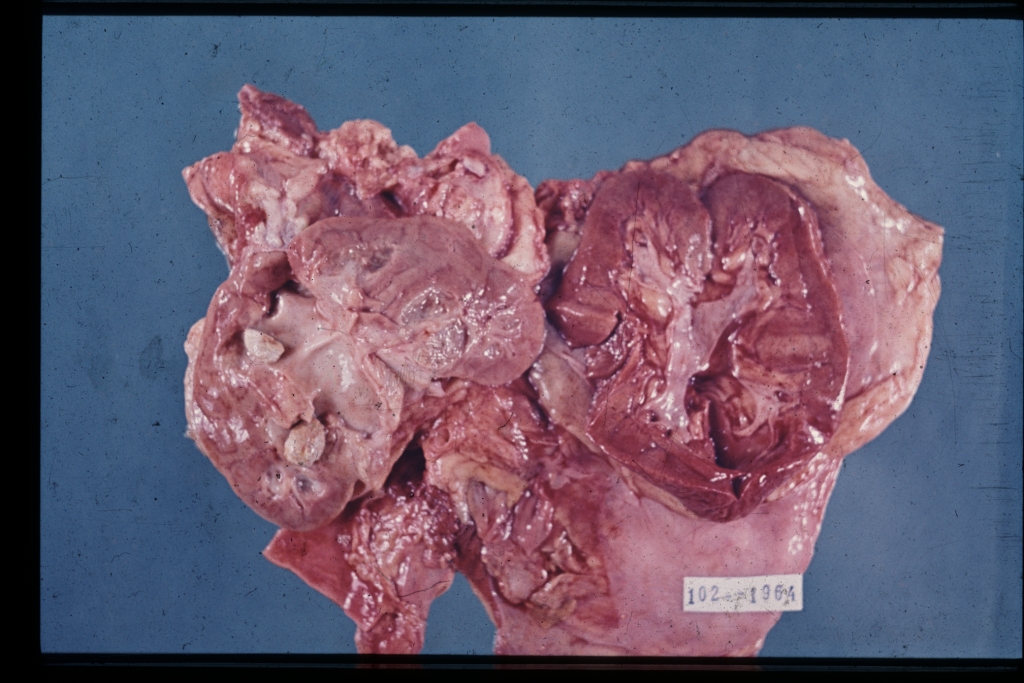 Urocystolithiasis
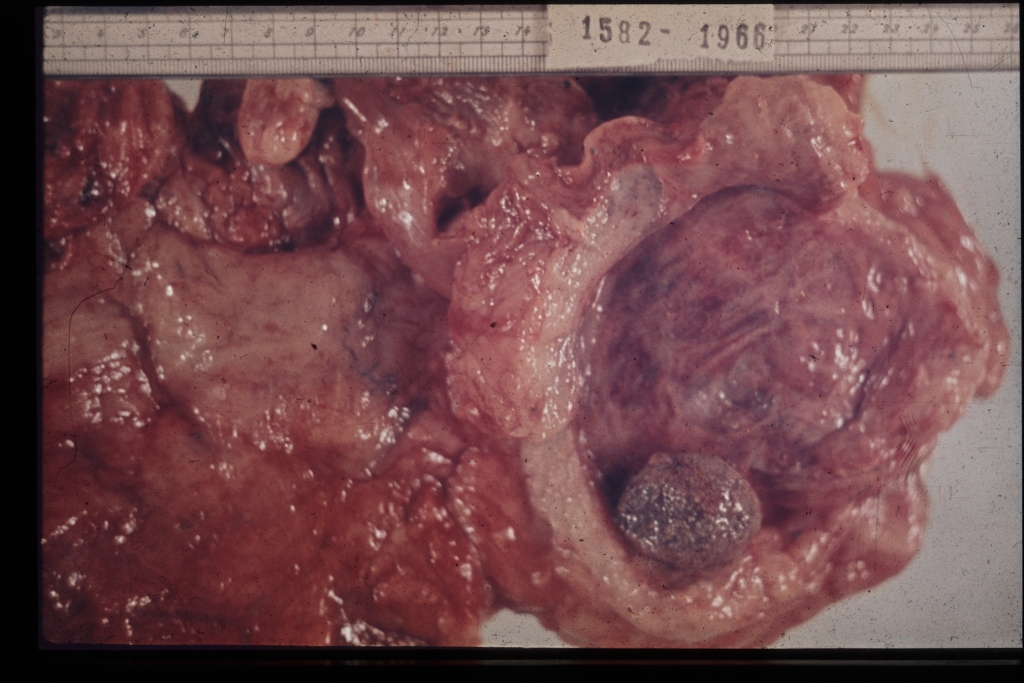 Renal calculi - implications
Differential diagnosis of less severe/intermittent pain x joint or muscle pain, incl. back pain
Vigilance for signs of concurrent infection (fever, chills, sweats) necessary
Urinary tract infections
Most commonly urethritis + cystitis
Risk factors:
Females (short urethra, proximity to vagina, rectum)
Immobility /inactivity (impaired bladder emptying)
Increased sexual aktivity
Urinary catheter, instrumentation
Urinary obstruction
Constipation
Pregnancy
Immune deficiency
Urinary tract infections
Mostly ascending infection
Usually of bacterial origin (fecal – E.coli, sexually transmitted)
Less commonly fungal (Candida), parasitic (Schistosoma)
Urinary tract infections
Complicated – more difficult diagnosis/treatment: 
small children (atypical signs)
elderly adults (less pronounced signs, confusion)
pregnancy (asymptomatic UTI possible)
patients in hospitals, long term care
diabetes and/or other risk factors 
Relapse (due to low-level persisting infection) or recurrence (new infection) common
Uncomplicated – otherwise healthy people
Urinary tract infections
Signs: 
Frequency
Urgency
Dysuria
Nocturia
Enuresis in children
Pain (suprapubic, lower abdomen, groin, lumbar)
Possible cloudy, bloody, foul smelling urine
Possible systemic signs (fever, malaise, chills)
Acute cystitis
highly common in females (short urethra, perineal connection with anus)
mostly fecal bacteria, mixed flora
risk factors – urine pH, hormonal status, iatrogenic
usually purulent (leucocytes, blood in urine), urging, pain; may have systemic signs
complications – ureteral spread, ulcers, rare phlegmona, pseudomembranous inflammation
Chronic cystitis
in obstruction (prostatic hyperplasia, indwelling catheter)
acute exacerbations, stone formation
may be risk factor for neoplasia
diff. dg. x neoplasia
Acute pyelonephritis
Common purulent renal inflammation, bacterial infection 
Ascending infection by urine reflux in urinary tract inflammation
Descending (haematogenous) infection in septicaemia, rare
Systemic signs (abrupt, high fever, chills, malaise, headache, lumbar pain, nauzea, vomiting)
May lead to sepsis+renal failure - urosepsis
Acute pyelonephritis
Facilitated by DM, gout, all causes of obstructive uropathy (e.g. nephrolithiasis, tumors, urinary tract anomalies incl. vesicoureteric and intrarenal reflux) 
Instrumental interventions (cathetrization, cystoscopy)
Gross: enlarged kidney, cortical and medullary abscesses
Acute pyelonephritis
Chronic pyelonephritis
Uni- or bilateral chronic renal (tubules + interstitium) inflammation with scarring                                      
Progression to end-stage kidney (renal failure)
Obstructive PN  - repeated infections 
Reflux nephropathy
Chronic pyelonephritis
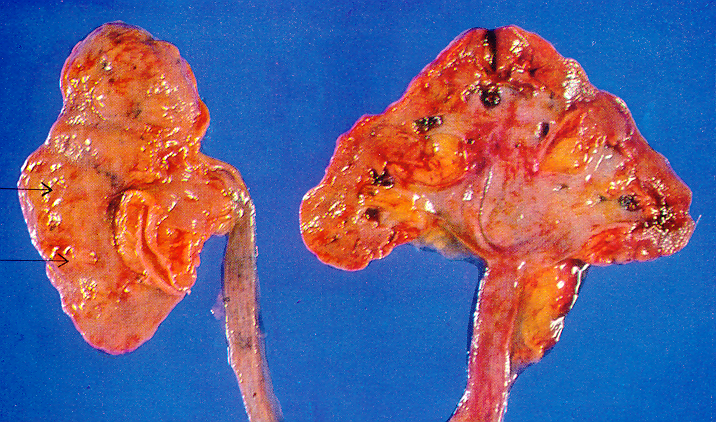 Obstructive
Urinary tract infections - implications
Recognition of early/worsening symptoms – referral to physician – prevention of possible permanent damage
Catheter care – diminishing risk of infections
Chronic kidney diseases (CKD)
Alteration of kidney function/structure for ≥ 3 months
Non-healing acute disorder (i.e. acute glomerulonephritis), or slow progression of chronic lesion
Variable causes, most common:
Diabetes mellitus
Hypertension
Glomerulopathy
Chronic UTI
Cystic kidney disorders
Other systemic disorders (SLE)
Drugs (NSAIDs) – analgesic nephropathy
Chronic kidney diseases
Common problem
May be asymptomatic initially – incidental finding in laboratory tests
Gradual onset of symptoms common
Slow decrease of glomerular filtration rate
May progress to kidney failure (GFR ˂5%)
Correct diagnosis necessary
In some types treatment possible
Chronic kidney diseases
Uremia: internal intoxication – failure of toxin excretion, maintaining the fluid, pH, electrolyte balance
Loss of important hormone secretion (renin, vitamin D, erythropoetin)
Chronic kidney diseases
Complications + consequences:
Cardiopulmonary:
Coronary artery disease
Hypertension
Pulmonary edema
Congestive heart failure
Pericarditis

Hematologic:
Anemia
Impaired platelet function
Chronic kidney diseases
Complications + consequences:
GIT
Nausea and vomiting
Anorexia
Bleeding
Central nervous system
Headache
Irritability, impaired judgment, inability to concentrate
Sleep disturbances
Seizures
Lethargy/coma
Chronic kidney diseases
Complications + consequences:
Peripheral nervous system
Loss of deep tendon reflexes
Impairment of motor nerve conduction velocity
Burning, tingling sensations
Tremor
Muscle cramps, muscle twitching
weakness
Skin
Itching + scratching
Altered skin color (pallor, brownish tint, bruises)
Chronic kidney diseases
Complications + consequences:
Skeletal system
Bone demineralization
Joint pain / calcification
Myopathy
Glomerular diseases
Variable causes (immunological x non-immunological incl. inborn)
Variable clinical / histologic picture – variable classifications according to the changes
Damage to the glomerular permeability → nephrotic syndrome
Glomerular inflammation and necrosis → leakage of blood + protein into urine → nephritic syndrome
Permanent injury → sclerosis, hyalinosis – loss of functional glomeruli, end-stage kidney with renal failure
Glomerular diseases
Glomerulonephritis
Glomerular injury due to abnormal immune responses and/or complement system
May be primary (antibodies against antigenes of glomerulus, SLE), secondary (postinfectious – poststreptococcal, IgA, with deposition of circulating immune complexes in the glomerulus)
Chronic kidney diseases
Diabetes mellitus
Most common cause of end-stage kidney disease in developed countries
Slowly progressive course (15 years) in type I DM, variable in type II DM 
Variable combination of changes
Diabetic nephropathy – microvascular changes incl. glomeruli
Accelerated arteriosclerosis
UTI incl. pyelonephritis, papillary necrosis
Chronic glomerulonephritis
End stage of variable glomerular disease
Different rate of progression in different diseases
Focal segmental glomerulosclerosis (commonly the result of hyperfiltration in residual glomeruli due to glomerular/renal tissue  loss – nephrectomy; obesity, hypertension; drugs) 50-80%
Rapidly progressive glomerulonephritis ~ 50%
Poststreptococcal 1-2%
Chronic glomerulonephritis
Shrinked kidney with granular surface 
Thin cortex
Obliterated glomeruli, arterio- and arteriolosclerosis (hypertension), tubular atrophy
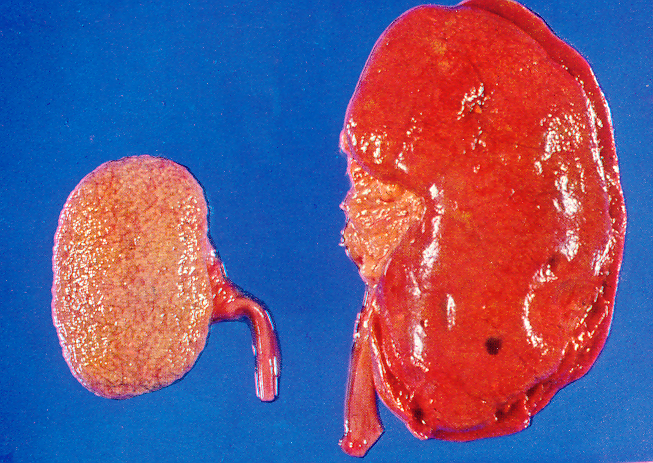 Chronic GN – end-stage kidney
Chronic kidney diseases - implications
Knowledge of association of glomerular diseases with systemic disorders – DM, hypertension, vasculitis, systemic lupus, …
Presence of clinical signs (edema, signs of uremia, …) – referral to a physician
Side effects of therapy (diuretics – fatigue, muscle cramps, weakness, headache, ↑frequency of urination + incontinence, depression
Chronic kidney diseases - implications
Nephrogenic systemic fibrosis
In patients with chronic kidney diseases
Firm erythematous skin plaques, itchy
Fibrosis +/- calcification of soft tissue incl. muscles
Pain in joints, bones
Muscle contracture, loss of function
Massage, joint manipulation, exercise, swimming
Renal failure
Renal replacement therapy necessary
Dialysis
Renal transplantation: 
Cheaper than long-term dialysis
Limited availability of organ grafts
Life-long immunosuppression necessary
Variable complications
Dialysis
Removal/diffusion of waste products, excess fluid + electrolytes
Peritoneal dialysis
Catheter implanted in the peritoneal cavity
Sterile dialyzing solution instilled /drained
Several times daily, possible during sleep
Independent at home procedure
Infectious complications, dehydration
Hemodialysis (HD): external machine
Usually 3x weekly 3-4 hours
Rapid changes in blood constituents – severe signs possible
Commonly patients immobile
Low-intensity exercise program during the first half beneficial
Dialysis – implications for the terapist
↑ susceptibility to infection (!hand hygiene)
Maintaining the dialysis access site (thrombosis)
↑ thirst (limited fluid intake)
Weight gain (fluid retention), but ↓ lean body mass – muscle loss
Alternating hypertension (fluid retention) and dialysis hypotension
Anorexia, ↑ catabolism, ↓ functional capacity (50% in CKD)
Depression common
Individual exercise/treatment plan
Renal cancer
Renal cell carcinoma (RCC): most common adult renal tumor
Transitional cell carcinoma of pelvis, ureter
Benign tumors possible, diff. diagnosis x RCC
Wilms tumor in children
Metastatic cancer (primary in the lungs, breast, skin melanoma, …)
Renal cell carcinoma
Conventional clear cell RCC - Grawitz
80% of renal malignancies 
Other RCC types less common (papillary RCC)
Metastasis mosty by hematogenous way
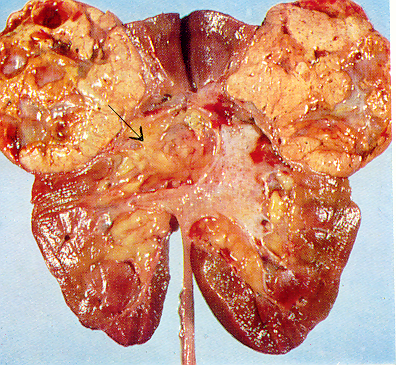 Renal cell carcinoma
More common in males; middle-older age
Risk factors: smoking (25% of RCC), moderate to heavy drinking, obesity (25%), familiar factors incl. cystic disease, industrial pollution, radiation treatment
Incidental finding in imaging methods 
Hematuria (50%), may be intermittent and/or microscopic
Flank pain, palpable mass – late sign
Metastasis - late sign, in ¼ of patients; lung, lymph node, bone, liver
Prognosis according to the type and stage
Renal cell carcinoma
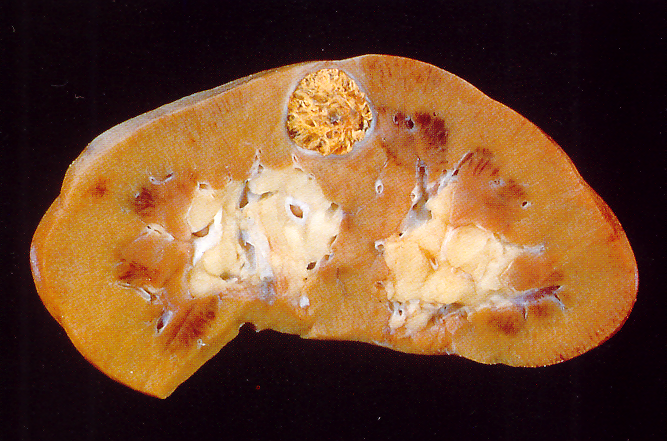 Renal cell carcinoma
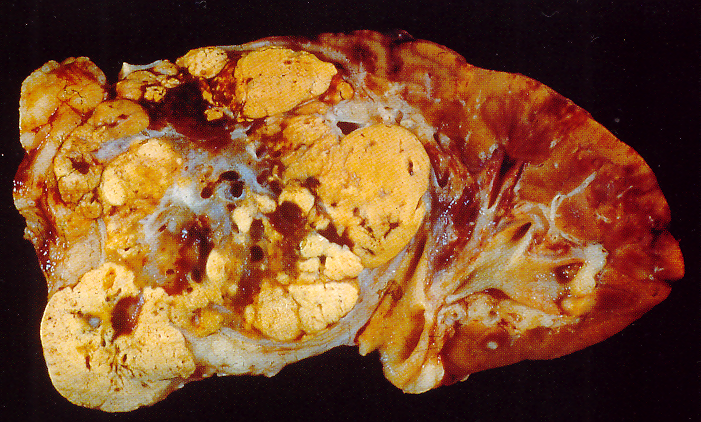 Renal cell carcinoma - implications
Mostly in geriatric population
Awareness/questions of possible signs
New onset of unexplained abdominal / back pain
Surgical treatment most important - surgical sites scarring management
Side effects of targeted therapy
Transitional cell carcinoma
Cca 10% of renal carcinoma
Growth in the renal pelvis
Early presentation with hematuria / urinary tract obstruction
Multiple concurrent tumors in pelvis /ureter /bladder possible
Transitional cell ca of the renal pelvis
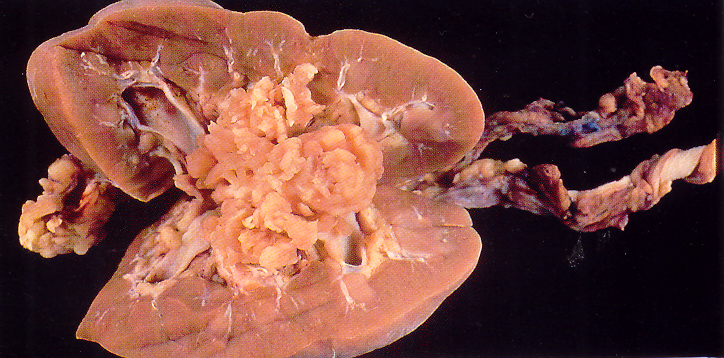 Wilms tumor
3rd most common malignant pediatric tumor 
Diagnosed mostly in the 1st-4th year of age
Sporadic, or part of some syndromes
Clinical: large tumor, palpable,  complications due to compression of adjacent organs, hematuria
Prognosis: good, chemotherapy, (radiotherapy carefully, second malignancies possible)
Disorders of the bladder and urethra
Inflammation  
Infections - UTI
Non-infective: interstitial cystitis / painful bladder syndrome: suprapubic pain related to bladder filling + ↑ urgency/frequency (day+night), without other pathology
Low back pain, burning, spasm possible
Commonly ↑ with stress, acid food, sex
Conservative treatment usual – symptom relief, stress management, relaxation treatment
Disorders of the bladder and urethra – neurogenic bladder
Voiding dysfunction due to neurologic lesions
Pelvic lesions: trauma, surgery
Spinal cord /nerve lesions: diabetes, disc disease, injury
Cerebral lesions
Stroke
Trauma
Dementia
Parkinson‘s
Multiple sclerosis
Tumor
Disorders of the bladder and urethra – neurogenic bladder
Sensory – efferent nerves dysfunction (diabetes, syphilis, …), no sensation of the fullness; incontinence, no high bladder pressure
Motor paralytic – destruction of afferent parasympathetic motor nerves (pelvic surgery, trauma) – problems in starting/maintaining urine stream, hypotonic bladder
Reflex/spastic – spinal cord injury – loss of sensation + motoric problems – high bladder pressure, kidney injury risk
Neurogenic detrusor overactivity – brain tumors, demyelinization, Parkinson – involuntary contractions
Autonomous – complete separation from upper nervous centres
Disorders of the bladder and urethra – neurogenic bladder
Complications: UTI, renal calculi, hydronephrosis
Differential diagnosis x other lesions (bladder cancer, prostate hyperplasia, …)
Exercise – bladder training
Functional mobility, relaxed sitting
Disorders of the bladder and urethra - cancer
Urothelial (transitional cell) carcinoma most common
Middle to older age
Manifestation: painless hematuria, frequency, dysuria
Commonly recurrences / multiple tumors over years
Important predisposing factors:
Smoking (about ½ of bladder cancer cases)
Occupational exposures – dyes, diesel exhaust, rubber industry, …
Males
Chronic inflammations, incl. permanent catheter, stones, parazites 
Decreased fluid intake
Genetic / inborn defects
Disorders of the bladder and urethra - cancer
Flat lesions – 
Carcinoma in situ – confined to the epithelium
Invasive solid carcinoma, worse prognosis 
Mostly exophytic papillary, variable malignant potential
Tumor of low malignant potential – borderline malignancy, no invasion, no metastasis, good prognosis, but recurrences possible
Low grade carcinoma (non-invasive, invasive)
High grade carcinoma (non-invasive, sooner invasive)
Disorders of the bladder and urethra - cancer
Other histologic types possible
Secondary tumors
Local progression from surrounding organs not uncommon (prostate, rectum, cervix)
Metastasis rare
Bladder carcinoma
Disorders of the bladder and urethra – cancer - implications
High incidence of local recurrence – signs!
Risk of late radiation sequelae
Sequelae of surgery (cystectomy) incl. infection, impotence 
Retraining of voiding, pelvic floor muscles
Urinary incontinence
Complaints of involuntary urine loss
Variable categories, commonly mixed UI
Urgency urinary incontinence – loss of urine + urgency due to overactive bladder, variable triggers (running water, …)
Stress urinary incontinence – during increased intraabdominal pressure
On effort / physical exertion – lifting weight, …
Coughing, sneezing
Urinary incontinence
UI common, more prevalent in women (50%) than males (14%)
In older adults, particularly nursing home
Diagnosis! – not a part of the normal aging process
Consequences:
 depression, social isolation, limited work opportunities
UTI
Decreased exercise participation 
Increased fracture risk (incontinence + postural hypotension → fall)
Urinary incontinence – risk factors
Obesity, ↑ BMI
Age
Pregnancy (multiple)
Pelvic surgery (prostate in males, uterus in females)
Diabetes mellitus
Constipation
UTI
Medications
Impaired cognitive function, impaired mobility
Urinary incontinence - implications
Rehabilitation often possible
Pelvic floor muscles exercises
Bladder training 
Biofeedback possible
Everyone should be asked about urinary problems
Esp. peri- postmenopausal women
Parous women (who have been pregnant)
People ˃ 60 years
Person with multiple risk factors